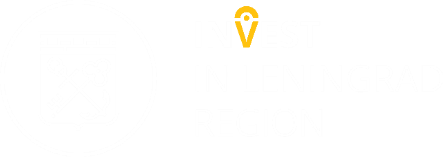 Меры поддержки устойчивого развития экономики
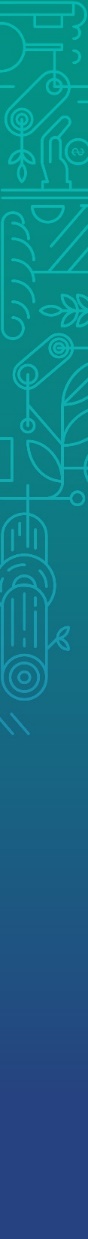 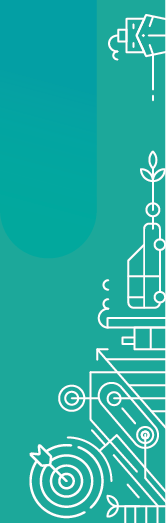 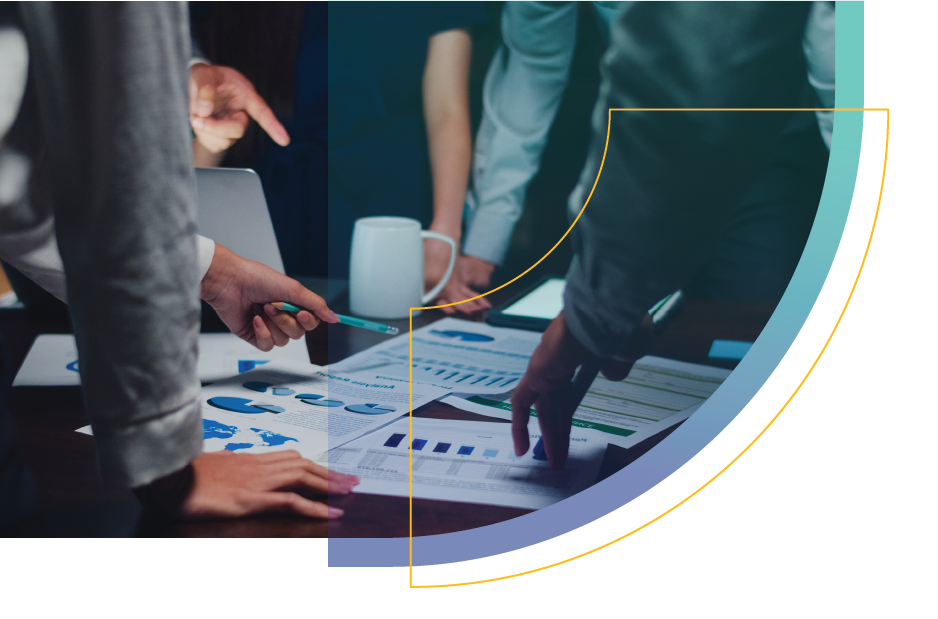 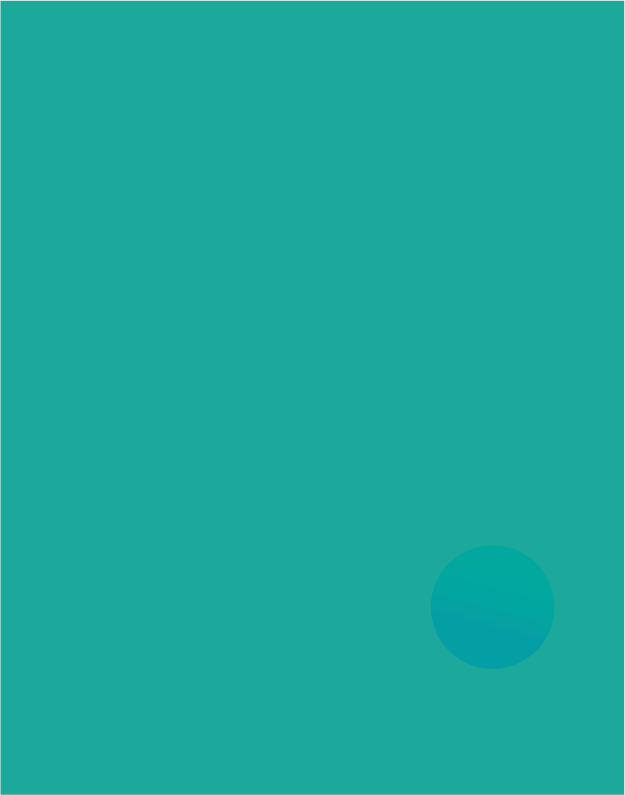 Принятые федеральные меры поддержки – первый пакет
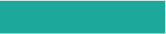 КЛЮЧЕВЫЕ ФЕДЕРАЛЬНЫЕ МЕРЫ ПОДДЕРЖКИ ЭКОНОМИКИ
АПК:
5 млрд рублей будет выделено на механизм льготного кредитования предпринимателей, которые занимаются производством и переработкой сельхозпродукции.  Будет просубсидировано более 8000 ранее выданных кредитов в сфере агропромышленного комплекса
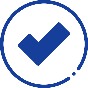 IT-СЕКТОР:
На три года IT-компании будут освобождены от уплаты налога на прибыль и от проверок контрольными органами. Они смогут на выгодных условиях взять кредиты на продолжение работы 
и новые проекты – по ставке, не превышающей 3%
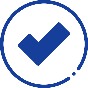 Действующие налоговые преференции будут расширены и распространены на создателей приложений для мобильных устройств, организации, занимающиеся реализацией и установкой, тестированием, а также сопровождением отечественных решений
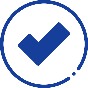 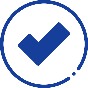 Будет расширена программа предоставления грантов на создание отечественных IT-решений
КЛЮЧЕВЫЕ ФЕДЕРАЛЬНЫЕ МЕРЫ ПОДДЕРЖКИ ЭКОНОМИКИ
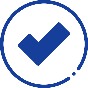 На полгода будет продлена программа компенсаций малому и среднему бизнесу расходов на использование системы быстрых платежей. На эти цели будет выделено 500 млн рублей. С помощью субсидий предприятиям будут возмещены банковские комиссии за все покупки товаров и услуг, которые граждане совершат с января по июнь текущего года через новый платежный сервис Банка России
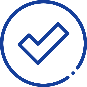 Будут рассмотрены поправки в Налоговый кодекс: правительство  и субъекты РФ получат право оперативных изменений в сфере налогов, среди них – продление сроков их уплаты, как было в период пандемии в 2020 году
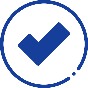 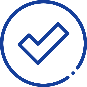 Для сохранения льготной ставки по программе «ФОТ 3.0» Правительство направит дополнительно более 6 млрд рублей. Займы по низкой ставке 3% должны помочь бизнесу сохранять рабочие места, а также выполнять обязательства по заработной плате, арендным и коммунальным платежам
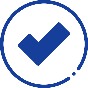 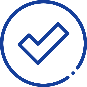 КЛЮЧЕВЫЕ ФЕДЕРАЛЬНЫЕ МЕРЫ ПОДДЕРЖКИ ЭКОНОМИКИ
Кредитные каникулы для МСП, заключивших договор с банком до 1 марта 2022 года. Обратиться к кредитору можно до 30 сентября 2022 года. Срок каникул – не более 6 месяцев
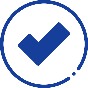 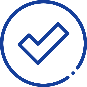 Условия: среднемесячный доход за предыдущий месяц сократился более чем на 30% по сравнению со средними доходами за 2021 год
Отмена плановых проверок с 10 марта для МСП (юрлиц и ИП, включенных в реестр МСП) до конца 2022 года и аккредитованных IT-организаций – до конца 2024 года;
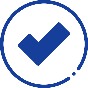 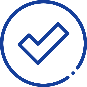 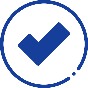 Снижение административной нагрузки на бизнес и СОНКО:
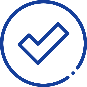 Применение предупреждения вместо штрафа

Исключение двойной ответственности, когда одновременно штрафы накладываются 
и на должностное, и на юридическое лицо, даже если виноват только работник

Снижение штрафов для малых и микропредприятий до размеров, предусмотренных для ИП

Запрет на суммирование штрафов.
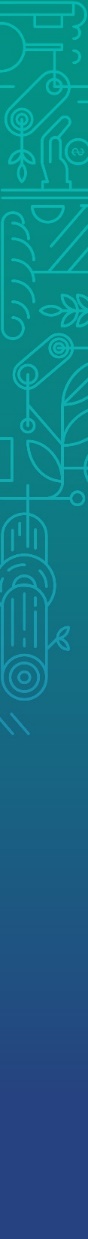 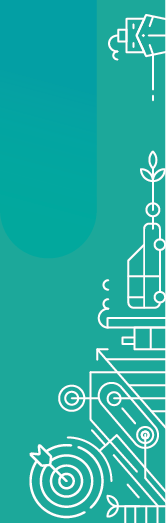 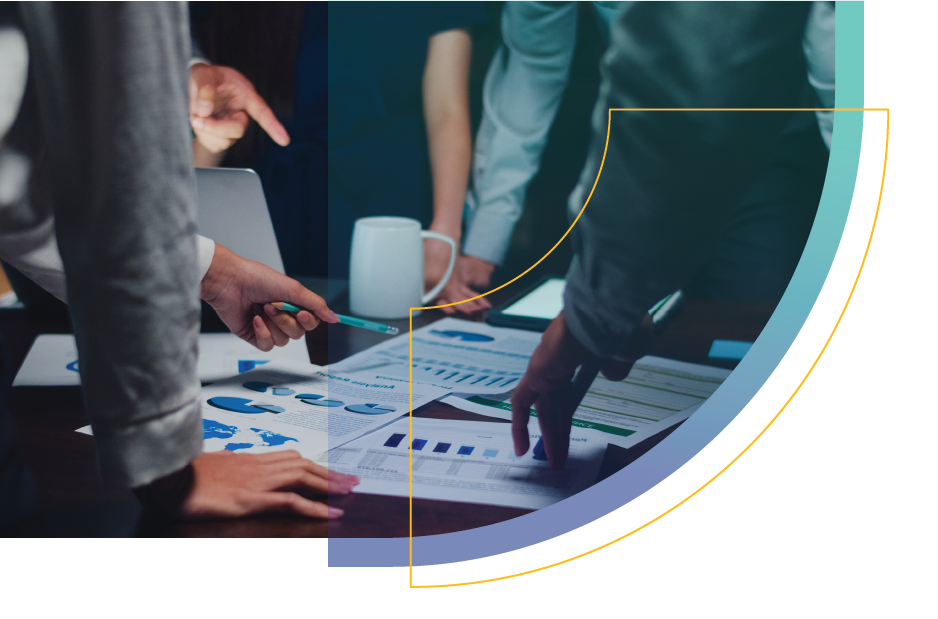 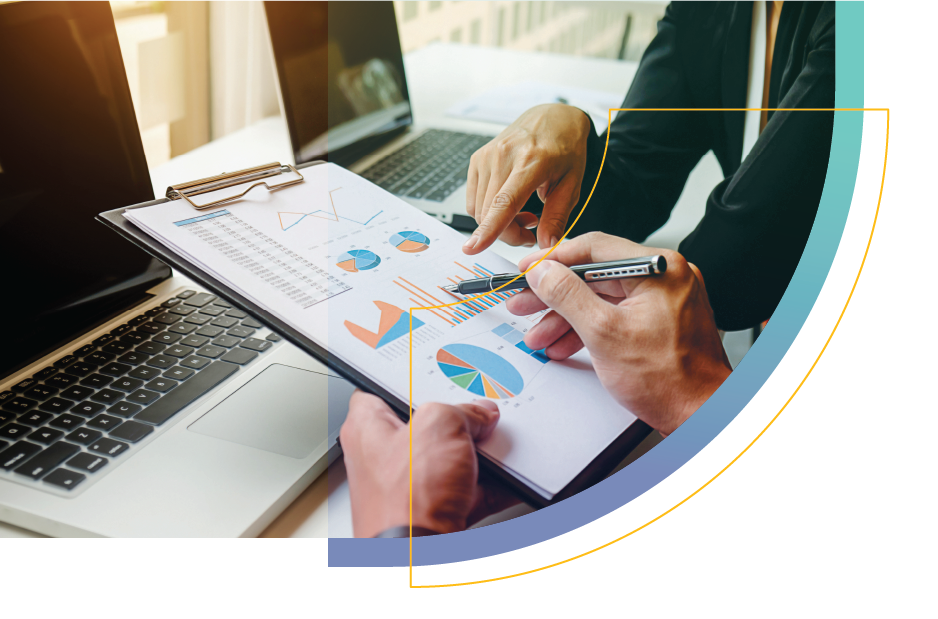 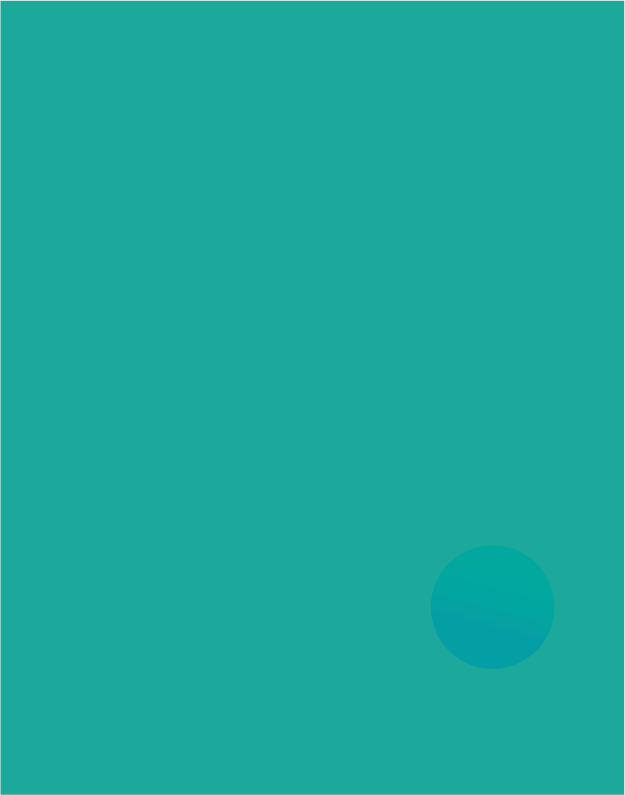 Предложения от бизнеса Ленинградской области
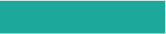 СНИЖЕНИЕ РЕГУЛЯТОРНЫХ ИЗДЕРЖЕК
Упрощение таможенного регулирования:

Упростить растаможивание – таможенную очистку проводить по сканам вместо оригиналов


  Увеличить перечень товаров, по которым срабатывает «автовыпуск» для сокращения сроков  
         таможенного оформления 

  Разработать «зеленые коридоры и списки» для крупных производственных предприятий
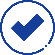 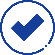 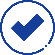 Экологическое регулирование::

Отложить срок получения комплексных экологических разрешений;

Ввести возможность накопления ТКО бесконтейнерным способом и оплаты по фактическому объему для МСП

Пересмотреть нормативы загрязнения сточных вод, сокращение платы за негативное воздействие при отсутствии результатов контроля состава и свойств сточных вод;

Пересмотреть механизм и нормативы по загрязняющим веществам в рамках платы за негативное воздействие на окружающую среду
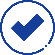 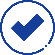 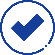 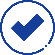 Предложения бизнеса Ленобласти
СНИЖЕНИЕ РЕГУЛЯТОРНЫХ ИЗДЕРЖЕК
Градостроительное регулирование:

     Замена  градостроительного плана земельного участка на выписку из Государственной   
       информационной системы обеспечения градостроительной деятельности
       
        Снижение требований к проектированию и строительству неопасных   
        производственных объектов
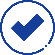 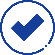 Снижение транзакционных издержек:


 Мораторий на расширение категорий товаров, подлежащих обязательной маркировке

 Мораторий на введение обязательной регистрации выбытия розницей молочной  
       продукции
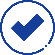 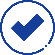 Предложения бизнеса Ленобласти
СНИЖЕНИЕ РЕГУЛЯТОРНЫХ ИЗДЕРЖЕК
Порядок осуществления контрольных мероприятий:


Приостановление плановых проверок и административных расследований в соответствии с КоАП РФ

Продление срока исполнения ранее выданных предписаний

Установление обязанности выносить предупреждение при первом нарушении

Установление четких критериев малозначительности правонарушения в целях прозрачности применения контрольными органами
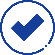 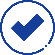 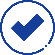 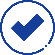 Предложения бизнеса Ленобласти
ПРОМЫШЛЕННОСТЬ
Доступ к финансированию и снижение издержек:

Увеличение объемов займов промышленности на внедрение отечественного  ПО за счет докапитализации регионального и федерального Фондов развития промышленности

       Введение совместно с Федеральным фондом развития промышленности  
      займа на  капитальное строительство промышленным предприятиям из  
            числа МСП

      Субсидирование аренды коммерческих помещений для размещения 
            малого  производственного бизнеса с целью импортозамещения

Направить разъяснения о нераспространении особого порядка совершения резидентами сделок по предоставлению кредитов и займов организациями с иностранным капиталом (Указ Президента РФ от 01.03.2022 № 81) на банковское кредитование
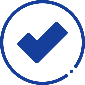 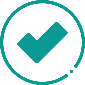 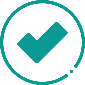 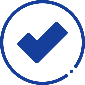 Предложения бизнеса Ленобласти
ПРОМЫШЛЕННОСТЬ
Поддержка экспорта:


Увеличение размера и объемов субсидирования транспортных расходов экспортерам

Увеличение стоимостного лимита Центра поддержки экспорта 
в расчете на 1 меру поддержки экспортеру


Поддержка ЛПК:
          
           Введение отсрочки предприятиям лесопереработки по арендной плате   
           лесных участков

           Временная отмена ограничений экспорта товаров ЛПК: (ДСП (OSB), щепы,  
           стружки,  доски грубо-обработанной до 1 м
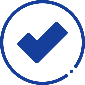 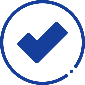 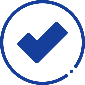 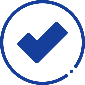 Предложения бизнеса Ленобласти
ИМПОРТОЗАМЕЩЕНИЕ
Ввести федеральное субсидирование транспортных расходов на критический импорт

Ввести предоставление инвестиционного налогового вычета для проектов по импортозамещению

Временно снизить импортные пошлины для сырьевых товаров, технологических материалов, комплектующих

В целях расширения перечня проектов поддерживаемых льготными займами, увеличить бюджет льготных займов ФРП на импортозамещение производственного оборудования, оснастки, высокотехнологичных материалов, снизить ставки займа на эти цели

Введение системы грантов на импортозамещение производственного оборудования, оснастки, высокотехнологичных материалов с компенсацией до 80% стоимости первых изделий в серии в случае достижения показателей работы импортного аналога при существенно меньшей цене местного образца
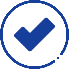 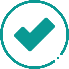 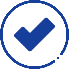 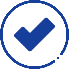 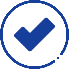 Предложения бизнеса Ленобласти
ИМПОРТОЗАМЕЩЕНИЕ
Введение возможности перевода части льготного займа ФРП на импортозамещение в грант при демонстрации роста выпуска, занятости, зарплат и налоговых отчислений по результатам проекта

Введение субсидии на величину процентов по льготному займу ФРП на импортозамещение в случае достижения целевых показателей по результатам проекта

Предоставить возможность использовать высвобождаемые средства государственного долга региона на строительство производственной инфраструктуры без привязки к конкретному инвестиционному проекту
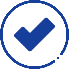 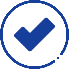 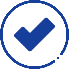 Предложения бизнеса Ленобласти
СТРОИТЕЛЬНАЯ ОТРАСЛЬ
Внесение изменений в правила использования средств Фонда капитального ремонта в части возможности их расходования для поэтапного ремонта зданий

Внесение изменений в существующий порядок авансирования работ по капитальному ремонту жилого фонда со стороны областного Фонда капитального ремонта

Внесение изменений в установленный порядок пересмотра Региональной программы капитального ремонта в многоквартирных домах, не реже одного раза в квартал

Организовать заключение прямых договоров на поставку строительных материалов по государственным контрактам на  социальные объекты напрямую с российскими производителями в целях отпуска по льготной стоимости
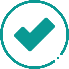 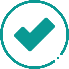 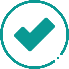 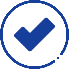 Предложения бизнеса Ленобласти
АГРОПРОМЫШЛЕННЫЙ КОМПЛЕКС
Расширение перечня субсидируемой техники и оборудования и увеличение 
для этого бюджетного финансирования

Увеличение периода расходования грантов Агростартап, Ленинградский фермер с 18 до 30 месяцев

Увеличение периода расходования гранта Семейный фермер с 24 до 36 месяцев

Отсрочка на 1 год этапа агрегации (связи) кодов маркировки поштучных товаров с кодами упаковки 

Снижение с 50 коп. до 1 коп.  стоимости 1 идентификации товара, вводимой  
в систему маркировки и национальный каталог товаров
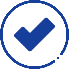 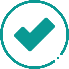 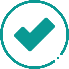 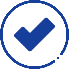 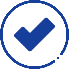 Предложения бизнеса Ленобласти
МАЛОЕ И СРЕДНЕЕ ПРЕДПРИНИМАТЕЛЬСТВО
Расширение доступа к быстрым и дешевым финансовым ресурсам:

увеличить объемы микрофинансирования и поручительств за счет федеральной и региональной докапитализации РГО

сохранить льготную ставку на микрозаймы

снизить до 20% долю софинансирования проектов социальными предприятиями при получении грантов

ввести льготный микрозайм на сохранение занятости

 приравнять правила по залоговому имуществу при выдаче микрозаймов региональным фондом  
 поддержки промышленности правилам по льготным займам промышленным предприятиям на  
 проекты развития
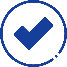 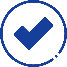 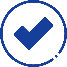 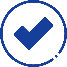 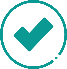 Размещение объектов торговли и рекламы:

        введение моратория на изменения органами местного самоуправления правил в отношении  НТО и рекламных  
      конструкций по местам размещения и арендной плате

       сокращение до 3 рабочих дней срока согласования проведения ярмарки
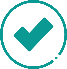 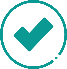 Предложения бизнеса Ленобласти
МАЛОЕ И СРЕДНЕЕ ПРЕДПРИНИМАТЕЛЬСТВО
Смягчение условий ведения бизнеса:

Снижение размера госпошлины за совершение юридически значимых действий 

Списание пеней по арендной плате за землю и имущество, плате 
по размещению НТО и рекламных конструкций

Введение преференции 15% к цене государственного и муниципального контракта с социальными предприятиями

Отсрочка отмены льготы на технологическое присоединение энергопринимающих устройств

Временно отказаться от нормы, которая на 3 года блокирует предоставление помощи малому бизнесу, который ранее нарушил правила получения такой поддержки
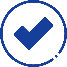 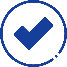 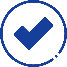 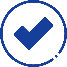 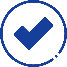 Предложения бизнеса Ленобласти
ПОДДЕРЖКА ЗАНЯТОСТИ
Предложено на федеральный уровень

Поддержка безработных:

Увеличить минимальное пособие по безработице до 5000 рублей                    

Увеличить период выплаты пособия по безработице от 6 до 12 месяцев 

Сохранять пособие по безработице за гражданами при трудоустройстве на временные работы

Предоставить возможность пройти обучение в рамках нац. Проекта «Демография»
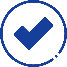 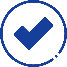 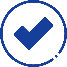 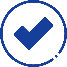 Сохранение занятости:

Сократить период приёма заявок на получение грантов (субсидий) 
с 30 календарных дней на 10 календарных дней
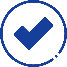 ПОДДЕРЖКА ЗАНЯТОСТИ
Региональные меры


Поддержка безработных:

Организовать временные общественные работы с оплатой труда в двойном размере минимальной заработной платы


Сохранение занятости:

Расширить программу опережающего обучения работников, находящихся под угрозой увольнения или работников предприятий, реализующих инвестиционные проекты/программы модернизации производства
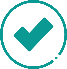 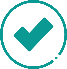 УСТОЙЧИВОСТЬ СИСТЕМООБРАЗУЮЩИХ ОРГАНИЗАЦИЙ
Мониторинг системообразующих организаций ведется на федеральном 
и на региональном уровнях
Перечень системообразующих организаций 
Федеральный уровень – 45 организаций
Региональный уровень – 118 организаций
(автоматически включаются в федеральные)

Распоряжение ГЛО от 30 марта 2020 года № 174/1-рг
Курирующие РОИВ: КЭРиИД – координатор

Отраслевые ОИВ – по видам организаций: 
транспорт, АПК,ТЭК, природопользование, строительство, малый бизнес
Вся оперативная информация о деятельности и текущей проблематике СО ЛО заносится 
в ГИСП Промышленность
УСТОЙЧИВОСТЬ СИСТЕМООБРАЗУЮЩИХ ОРГАНИЗАЦИЙ
Мониторинг системообразующих организаций ведется на федеральном 
и на региональном уровнях
Работа в ГИСП https://gisp.gov.ru/gisplk/

Зарегистрировать свою организацию
Обновить данные об организации
Заполнять форму мониторинга. Еженедельно. 
 Показатели: 
 ограничения и риски поставок сырья
 проблемы логистики, экспорта
 риск остановки производства, увольнения сотрудников
 платежные риски

По всем вопросам – связь с отраслевым ОИВ.

В случаях: 
сбоя связи с отраслевым ОИВ – обращаться в КЭРиИД
сбоя работы ГИСП или проблем с регистрацией– сдавать отчет отраслевому ОИВ еженедельно по форме, доведенной для таких случаев до СО
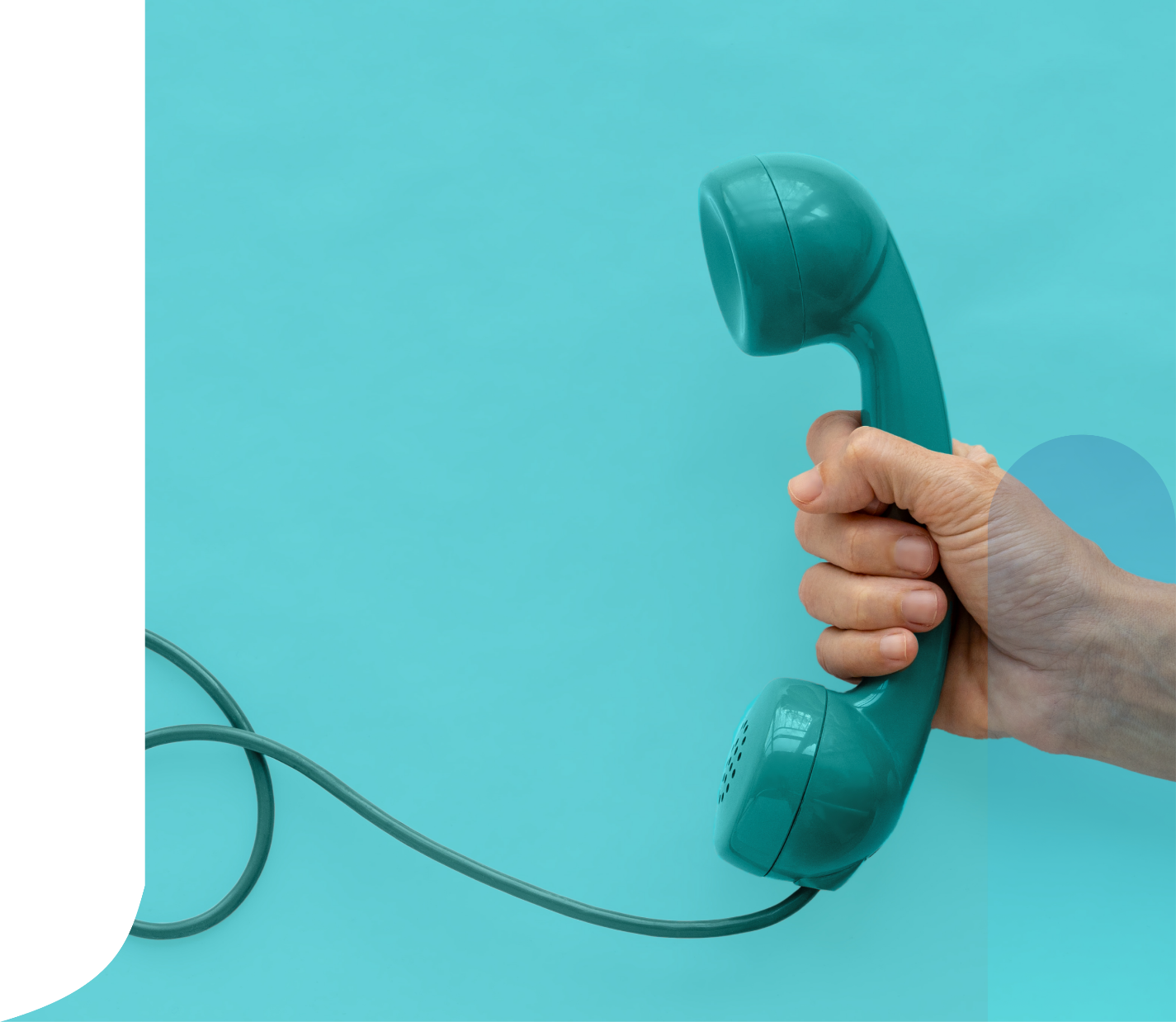 Телефон "горячей линии" для предпринимателей Ленинградской области:
8 (800) 30-20-813
По вопросам экспорта и импорта: 
www.exportcenter.ru
Предложить меры поддержки: cluster@crplo.ru
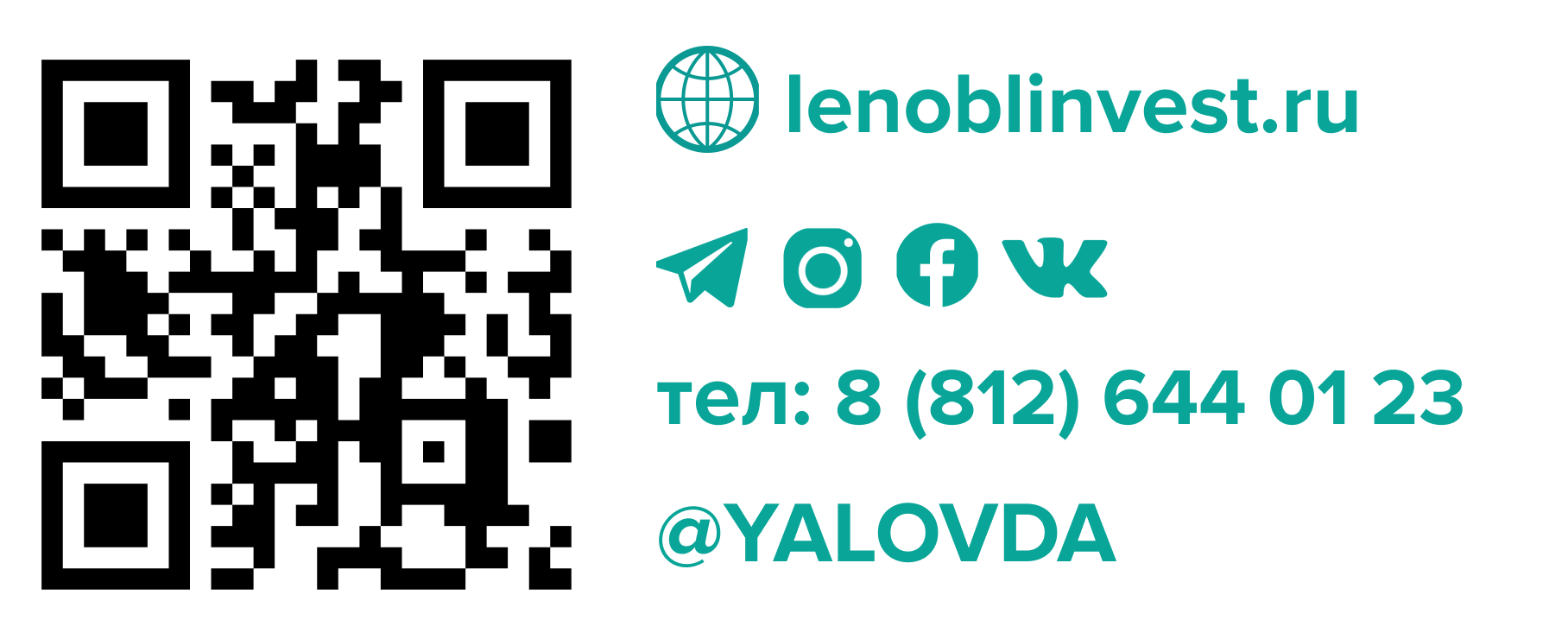